Lecture 19: Statistical Significance and Confidence
Objectives:
Statistical Significance
Hypothesis TestingConfidence Intervals
Resources:
BMJ: Populations and Samples
BMJ: Differences Between Means
C.R.S.: Statistical SignificanceYale: Confidence Intervals
Khan: P-Values and Significance Tests
JG: p-Values Explained Intuitively
GM: t-Test, Chi-Square Test, and p-Value
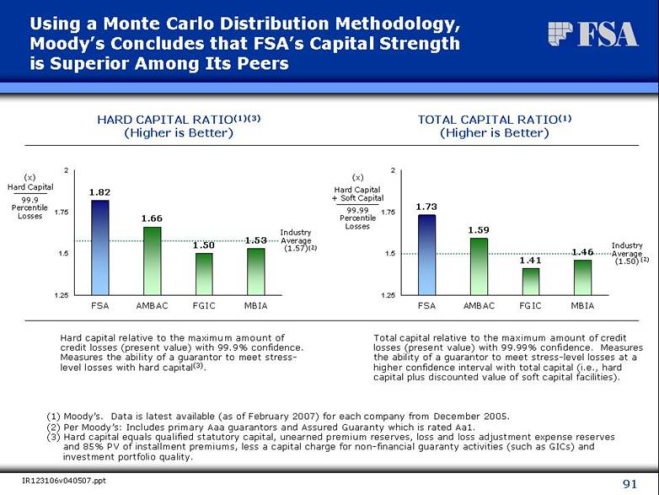 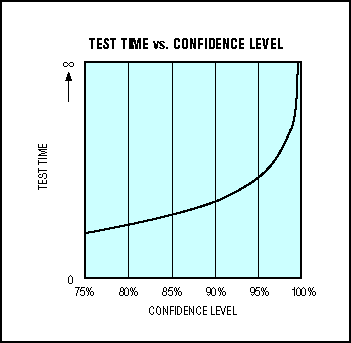 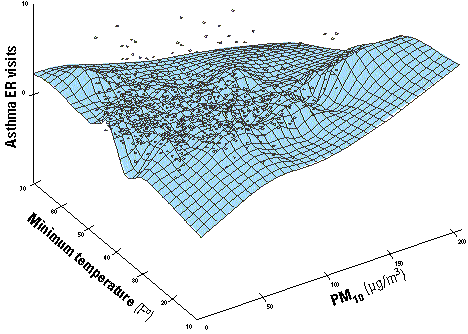 Statistical Significance
We address the question: to what extent could this experimental result be attributed to chance? Are these differences real?
Experimental Result
True Value (Unknown)
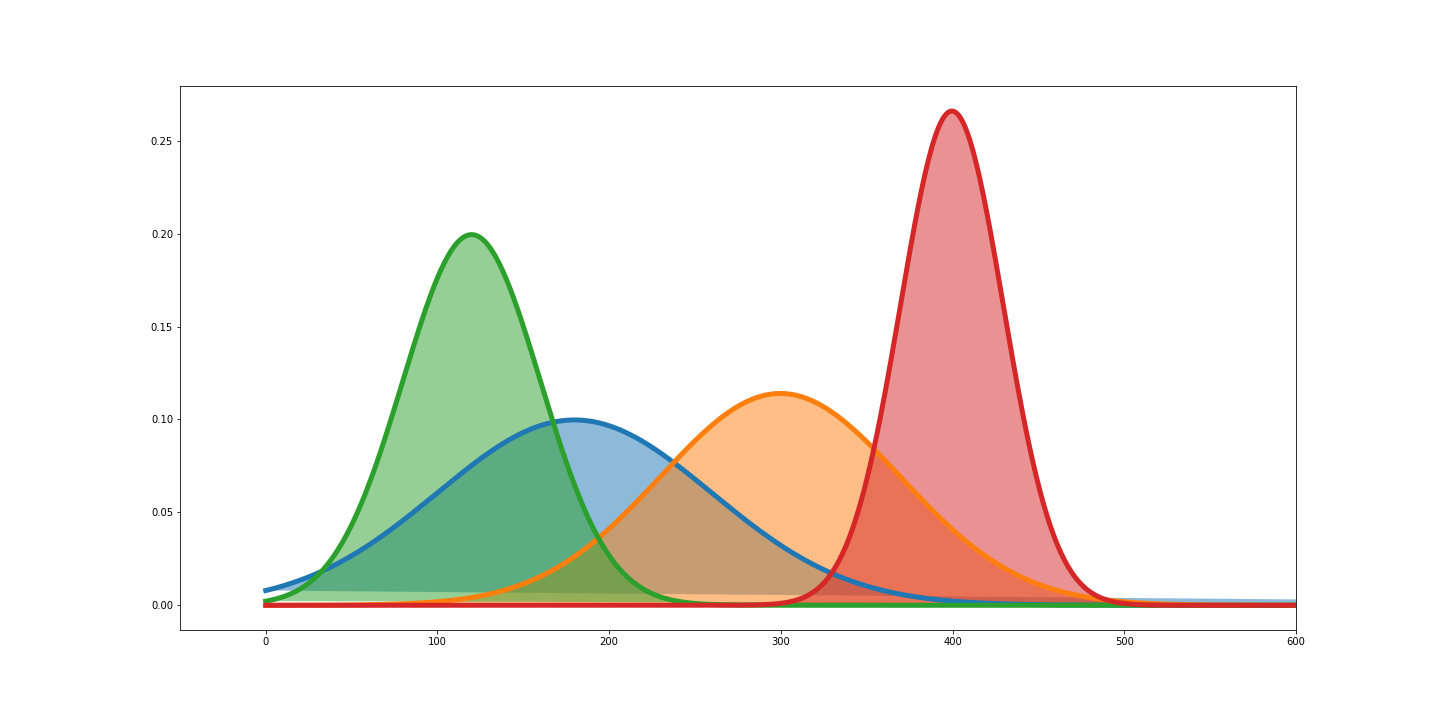 Which is better?
Unknown Mean and Known Variance
Unknown Mean and Unknown Variance
Statistical Significance
Populations and Sample Means
Standard Error of the Mean
Differences Between Means
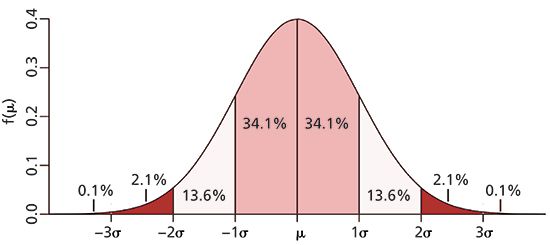 Differences Between Means (Cont.)
z-Statistic
z-Statistic (Cont.)
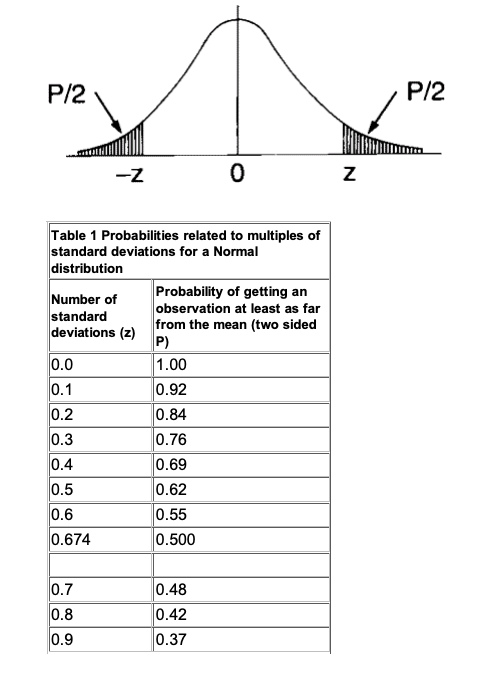 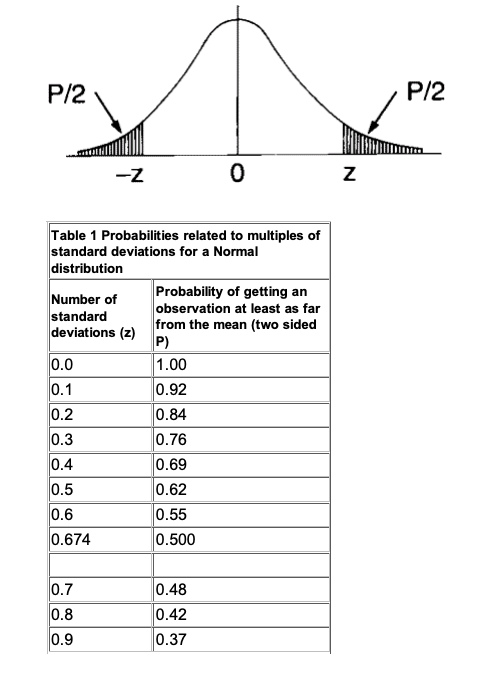 z-Statistic (Cont.)
z-Statistics (Cont.)
Confidence Intervals
Confidence Intervals (Cont.)
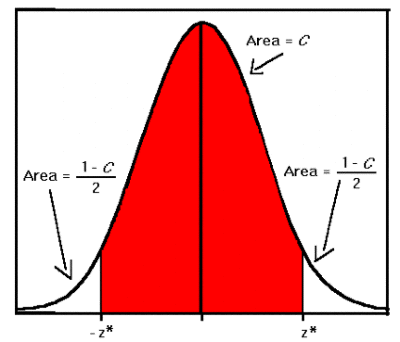 Summary
Reviewed basic concepts in statistics such as standard error, confidence and statistical significance.
Demonstrated the influence sample size has on statistical significance.
Note that Microsoft Excel has excellent support for statistical testing (look under “insert function->more functions->statistical” and scroll down to find items like t.test).
Example: Coin Toss
Example: Coin Toss (Cont.)